えんぴつの　　もちかた
あいことばは、
「う・に・か・な」
う


に


か



な
・・・・　けずってある　　ところの　　すこし　　う　えをもつ。
・・・・　に　ほんの　　ゆびで　もつ。
　　　　（おやゆびと　ひとさしゆび）
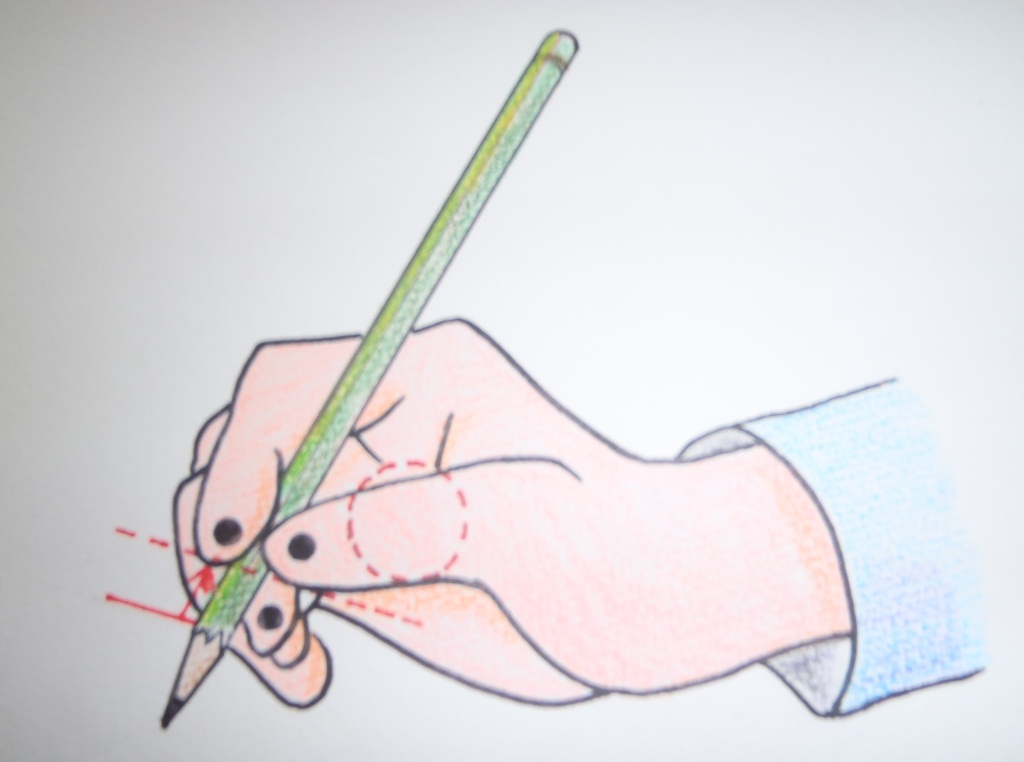 ・・・・にほんの　　ゆびは、
　　　　か　さねない。
・・・・　な　かゆびを
　　　　まくらにして、
　　　　えんぴつにつける。